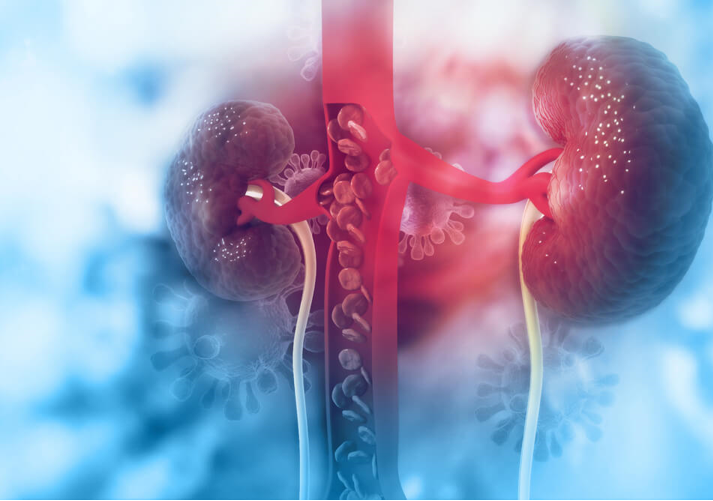 Улога лекара опште медицине у превенцији, раном откривању и дијагностиковању хроничне болести бубрега
Прим др Снежана Јанковић
Prim dr Snežana Janković, Dani OM 2024
1
DEFINICIJA HRONIČNE BUBREŽNE BOLESTI
Hronična bolest bubrega se definiše kao oštećenje strukture ili funkcije bubrega koje traje preko tri meseca i/ili smanjenje jačine glomerulske filtracije (JGF) ispod 60 ml/min/1,73m2. 
Oštećenje strukture ili funkcije bubrega, koje se navodi u ovoj definiciji, podrazumeva ili prisustvo patološkog urinarnog nalaza (mikroalbuminurija, proteinurija, eritrociturija, leukociturija, cilindrurija) ili nenormalnosti otkrivene metodama vizualizacije (ultrazvuk, rentgen i dr.) ili patohistološkim pregledom.
 Ovu definiciju, kao i podelu hronične bolesti bubrega u pet stadijuma predložila je Nacionalna fondacija za bubreg SAD u poznatom KDOQI (Kidney Disease Outcomes Quality Initiative) vodiču, a one su potom prihvaćene širom sveta. 





Nacionalni vodič za prevenciju, dijagnostikovanje i lečenje hronične bolesti bubrega
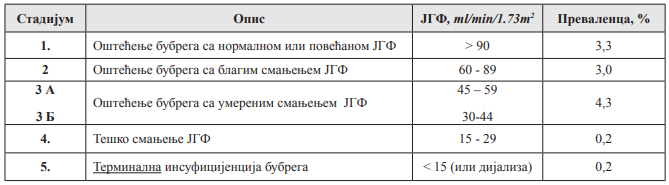 2
Prim dr Snežana Janković, Dani OM 2024
Kako prethodno navedena definicija HBB ne uključuje uzrok bolesti, to znači da se HBB može otkriti i bez poznavanja njenog uzroka i ne zahteva specijalna znanja i procedure koje nisu uvek dostupne lekarima koji otkrivaju ovu bolest. 
Identifikacija uzroka ostaje jedan od glavnih ciljeva ispitivanja bolesnika sa HBB pošto omogućava primenu specifičnog lečenja i predviđa uspeh transplantacije bubrega. 
Uzroci hroničnog oštećenja bubrega su brojni i smatra se da je 70% bolesnika prethodno bolovalo od dijabetesa ili hipertenzije.
Nacionalni vodič za prevenciju dijagnostikovanje i lečenje hronične bolesti bubrega
Hronična bolest bubrega pogađa oko 10% svetske populacije. Većina slučajeva se može sprečiti kontrolom glavnih faktora rizika: hipertenzije i dijabetesa. Hronična bolest bubrega je obično progresivna i ne ispoljava simptome sve do uznapredovale faze, kada su tretmani kao što su dijaliza i transplantacija bubrega veoma invazivni i skupi. 
Mnoge zemlje nemaju adekvatne registre, dovoljne resurse i obučene specijaliste za pokrivanje ovih tretmana. 
Ovo ukazuje na veliku nejednakost u zbrinjavanju bubrežnih bolesti u našem regionu, pri čemu su zemlje sa niskim prihodima u najnepovoljnijem položaju.
https://www.paho.org/en/events/webinar-hearts-americas-and-kidney-health-all
3
Prim dr Snežana Janković, Dani OM 2024
Hronična bubrežna insuficijencija
Hronična bubrežna insuficijencija (HBI) je sindrom koji nastaje kao posledica postepenog, progresivnog i ireverzibilnog oštećenja funkcije bubrega koji traje tri i više meseci (bez obzira na uzrok), smanjenja glomerulske filtracije do konačnog stadijuma uremije. 
Ovaj sindrom se karakteriše retencijom brojnih uremijskih toksina koji se normalno eliminišu putem bubrega, poremećajima u volumenu i sastavu telesnih tečnosti i elektrolita, poremećajima acidobaznog sastava kao i disbalansom mnogih hormona.
U početnim stadijumima, prisutni su samo neki od simptoma i znakova. 
Stanje ne mora biti očigledno sve dok bubrežna funkcija ne postane ozbiljno poremećena.
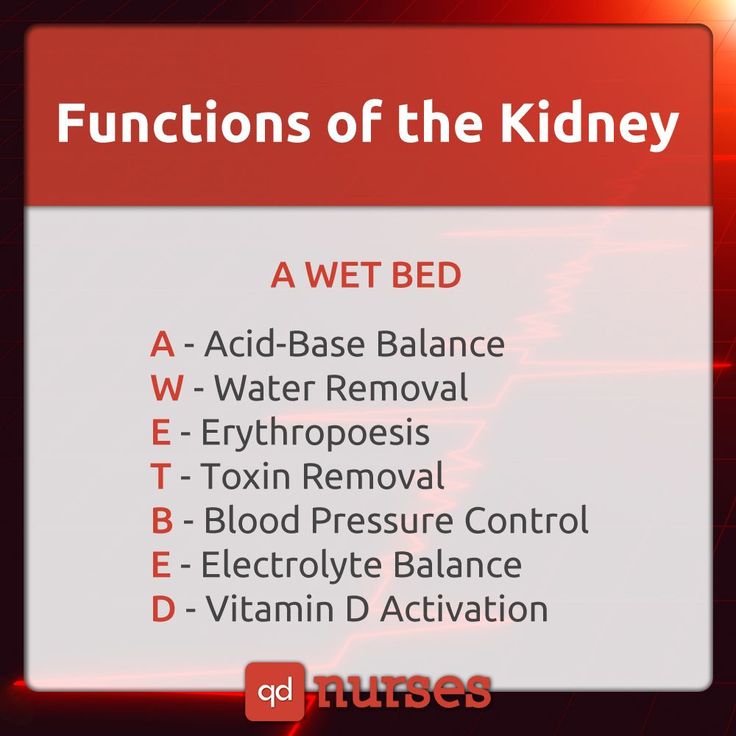 Prim dr Snežana Janković, Dani OM 2024
4
Uzroci nastanka hronične bubrežne insuficijencije
Hroničnu bubrežnu slabost uzrokuju brojna oboljenja uključujući:
različite upalne (glomerulonefritisi, pijelonefritisi, intersticijski nefritisi), 
metaboličke (šečerna bolest, giht), 
nasledne bolesti (policistična bolest bubrega-4%) 
sistemske bolesti vezivnog tkiva (lupus, vaskulitisi), 
kalkuloza bubrega i mokraćnog trakta, 
hematološke bolesti, 
kongenitalne anomalije urinarnog trakta, 
Balkanska endemska nefropatija I dr. 
Ipak, danas hroničnu bubrežnu bolest najčešče uzrokuju dijabetes melitus (46%) i povišen krvni pritisak (28%), glomerulonefritisi (7%), posebno u razvijenim zemljama.
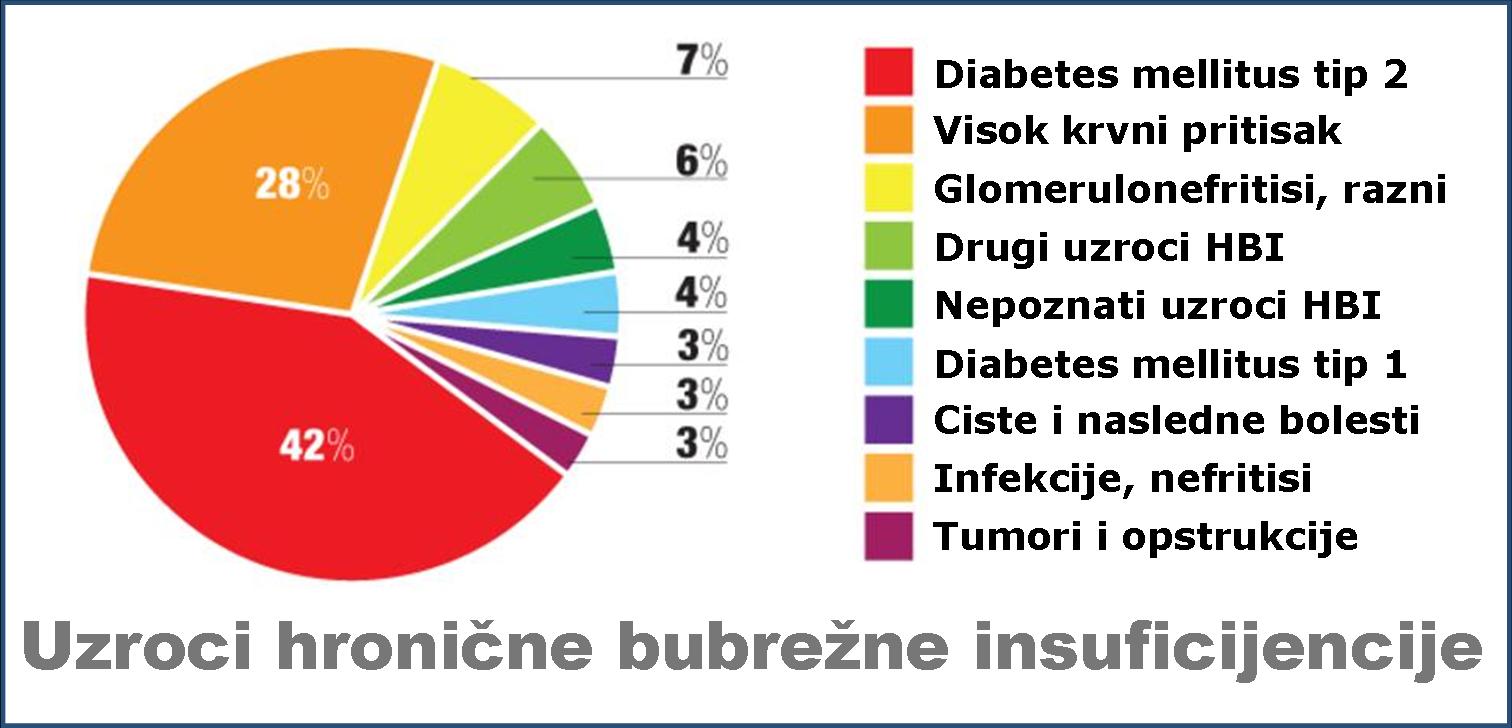 Prim dr Snežana Janković, Dani OM 2024
5
Hronična bubrežna insuficijencija- faktori rizika
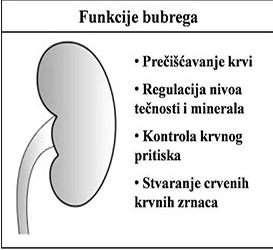 Glavni faktori rizika za progresiju HBI:
◦ hipertenzija
◦ hiperlipidemija
◦ hiperglikemija
◦ anemija
◦ infekcija
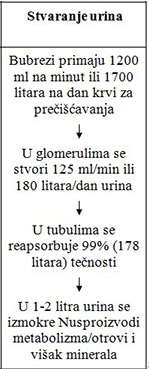 6
Prim dr Snežana Janković, Dani OM 2024
Populacije sa povećanim rizikom za hroničnu bubrežnu bolest
Podela i definicija faktora rizika za hroničnu bubrežnu bolest
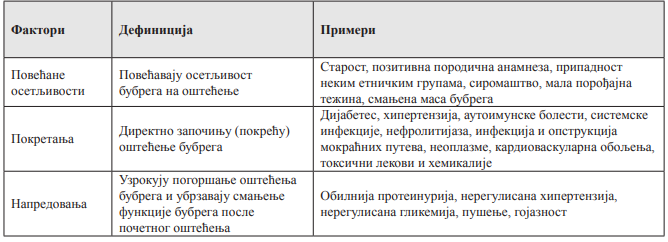 Prim dr Snežana Janković, Dani OM 2024
7
Nacionalni vodič za prevenciju, dijagnostikovanje i lečenje hronične bolesti bubrega
Simptomi i znaci hronične bubrežne bolesti/slabosti
8
Prim dr Snežana Janković, Dani OM 2024
Nacionalni vodič za prevenciju, dijagnostikovanje i lečenje hronične bolesti bubrega
STADIJUMI HBI
Stage 1*: GFR >= 90 mL/min/1.73 m2 
Stage 2*: GFR 60-89 
Stage 3a: GFR 45-59 
Stage 3b: GFR 30-44  
Stage 4: GFR 15-29 
Stage 5: GFR < 15







Am J Kidney Dis 2002; 39 (S2): S1-246
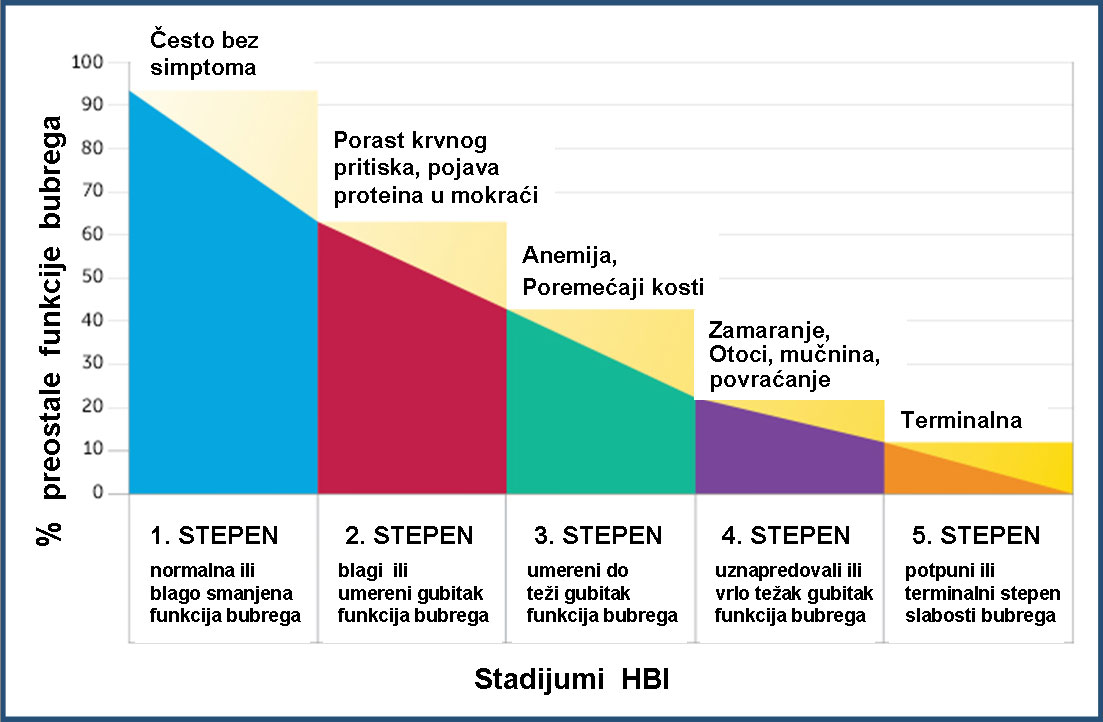 9
Prim dr Snežana Janković, Dani OM 2024
Hronična bubrežna insuficijencija-kliničke manifestacije
Kardiovaskularni poremećaji (hipertenzija, srčana insuficijencija, edem pluća, perikarditis)
Gastrointestinalni poremećaji (anoreksija, mučnina, povraćanje...)
Endokrini poremećaji (sekundarni hiperparatireoidizam, zaostajanje u rastu kod dece, gubitak libida i potencije kod muškaraca, ginekomastija, amenoreja, anovulatorni ciklusi, metroragije, sterilitet kod žena, abnormalna tolerancija na glukozu)
Hematološki poremećaji (anemija, sklonost ka krvavljenju i 
infekcijama)
Kožne promene (svrab, promena boje kože)
Imunološki poremećaji (sklonost infekcijama, maligniteti...)
Plućne manifestacije (uremijska pluća, kongestija, edem)
Očne manifestacije (hipertenzivna retinopatija...)
Neurološke manifestacije (encefalopatija, periferna polineuropatija...)
Asimptomatske abnormalnosti mokraće – proteinurija/hematurija
Nefritički/nefrotski sindrom
Hipertenzija
Anemija nepoznatog porekla
Porast kreatinina u serumu
Uremija
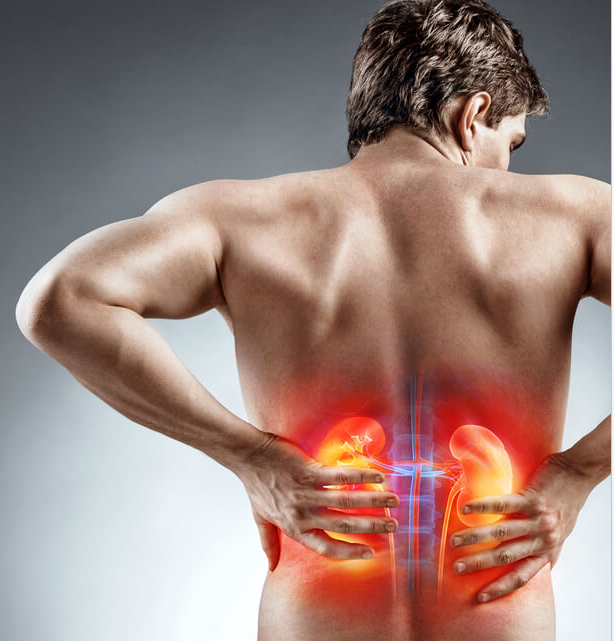 Prim dr Snežana Janković, Dani OM 2024
10
METABOLIČKE PROMENE U HBI
Promene u krvi
Metaboličke promene
Anemija
Metabolička acidoza
Metabolizam minerala
Dyslipidemia
Nutritivni status
Hemoglobin/hematokrit 
Bikarbonati 
Kalcium 
Fosfati 
PTH          
Trigliceridi
Prim dr Snežana Janković, Dani OM 2024
11
DIJAGNOSTIKA HBI
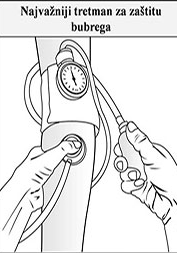 Merenje krvnog pritiska
Pregled sedimenta mokraće
Albuminurija/Proteinuruja
Određivanje jačine glomerulske filtracije
Određivanje ureje, kreatinina, elektrolita,
Pregled bubrega i mokraćnih puteva nekom od metoda vizualizacije
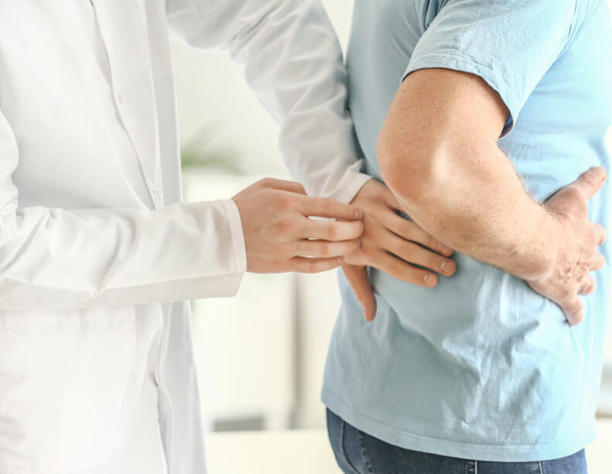 Prim dr Snežana Janković, Dani OM 2024
12
Dijagnoza HBI-preporuke
Hitno uputiti nefrologu bolesnike u sledećim situacijama:
sumnja na akutnu slabost bubrega
naglo pogoršanje funkcije bubrega (porast koncentracije kreatinina u serumu za više od 20% od prethodne kontrole)
novootkriveni bolesnici sa JGF ispod 30 ml/min/1.73 m2
pogoršanje ili maligna faza hipertenzije
hiperkalijemija (>7.0 mmol/l)
nefrotski sindrom
proteinurija sa hematurijom
dijabetes sa proteinurijom a bez dijabetesne retinopatije
rekurentni edem pluća, a naročito ako je praćen pogoršanjem JGF
Prim dr Snežana Janković, Dani OM 2024
13
HRONIČNA BOLEST BUBREGA-HBBMERE PREVENCIJE
Nesporan je značaj ranog otkrivanja HBB i HBS za bolesnika i za zdravstveni sistem  
Mere ranog otkrivanja HBS i mere prevencije nisu usmerene na opštu populaciju, već na populaciju s povećanim rizikom za HBB 
Uloga lekara opšte medicine je nezamenjiva u pravovremenom otkrivanju i praćenju bolesnika s HBB
HBB ima hroničan i progresivan tok bez obzira na uzrok 
primenom mera prevencije delujemo na faktore rizika i faktore progresije HBB na koje je moguće delovati 
mere smanjenja ili otklanjanja faktora rizika ako bolesnik nema znakove oštećenja bubrežne funkcije 
mere sprečavanja i usporavanja progresije HBI kod bolesnika s evidentnim smanjenjem bubrežne funkcije 
primena mera prevencije je istovremeno i terapija!
Prim dr Snežana Janković, Dani OM 2024
14
Mere prevencije nastanka i napredovanja HBB
otkrivanje osoba s povećanim rizikom 
postizanje i održavanje ciljnih vrednosti krvnog pritiska (ciljni krvni pritisak 130/80 mmHg)
primena ACEi i/ili ARB 
striktna kontrola glikemije (glikemija našte 5,1-6,5 mmol/l; HbA1c: ~6,5%)
lečenje dislipidemije 
ograničen unos soli 
promena životnih navika (prestanak pušenja i unosa alkohol, fizička neaktivnost, gojaznost-potrebno održavanje normalne telesne težine)
doziranje lekova prema JGF 
izbegavanje upotrebe nefrotoksičnih lekova 
kontrolisan unos proteina u skladu s JGF i druge dijetetske mere 
prevencija poremećaja metabolizma minerala i vitamina 
prevencija anemije 
Redovne godišnje kontrole funkcije bubrega i pegled urina
Prim dr Snežana Janković, Dani OM 2024
15
Nacionalni vodič za prevenciju, dijagnostikovanje i lečenje hronične bolesti bubrega
Mere prevencije nastanka i napredovanja HBB    populacija sa povećanim rizikom
KDOQI i drugi vodiči definišu osobe sa visokim rizikom za HBB - osobe s normalnom funkcijom bubrega, bez znakova oštećenja bubrega, a sa jednim od navedenih oboljenja ili stanja: 
• Dijabetes 
• Hipretenzija 
• Osobe starije životne dobi 
• Sistemske bolesti 
• Upotreba nefrotoksičnih lekova(aminoglikozidi, NSAIL, jodna kontrastna sredstva) 
• Pozitivna porodična anamneza za bolesti bubrega 
• Rizik za opstruktivnu nefropatiju (BHP, nefrolitijaza...) 
• Rekurentne infekcije 
• Kardiovaskularne bolesti (ishemijska bolest srca, srčana slabost)
Prim dr Snežana Janković, Dani OM 2024
16
Mere prevencije nastanka i napredovanja HBB     • postizanje i održavanje ciljnih vrednosti krvnog pritiska          • primena ACEi i/ili ARB
Lečenje hipertenzije
• hipertenzija je faktor koji pokreće oštećenje bubrega, a neregulisana hipertenzija je nezavisni faktor progresije HBB i HBI posle početnog oštećenja 
• neophodna je istrajnost lekara i bolesnika u postizanju i održavanju dobre regulacije hipertenzije 
• KDIGOvodič savetuje da ciljni krvni pritisak kod bolesnika sa ili bez dijabetesa kod kojih je albuminurija < 30 mg/24 sata bude: sistolni ≤ 140 mmHgа, dijastolni  ≤ 90 mmHg
• KDIGOvodič savetuje da ciljni krvni pritisak kod bolesnika sa ili bez dijabetesa kod kojih je albuminurija >30 mg/24 sata bude: sistolni ≤ 130, а dijastolni ≤ 80 mmHg
Prim dr Snežana Janković, Dani OM 2024
17
Preporuke o načinu života bolesnika sa hroničnom bubrežnom bolešću
1. Prestanak pušenja 
2. Smanjenje telesne težine gojazinih bolesnika (BMI > 30,0 kg/m2) i onih sa prekomernom telesnom težinom (BMI 25,0 kg/m2–29,9 kg/m2) i održavanje BMI između18,5 kg/m2i 24,9 kg/m2, a obima struka ispod 102 cm za muškarce, odnosno 88 cm za žene
3. Kontrolisan unos proteina od 0,8 -1,0 g/kg/dan 
4. Kontrolisano korišćenje alkohola: ne više od 2 standardna alkoholna pića dnevno 
5. Fizička aktivnost: 30–60 minuta umerene aktivnosti (šetnja, vožnja biciklom, plivanje) 4 do 7 dana 
nedeljno 
6. Ograničen unos soli: oko 100 mmol/dan za bolesnike bez hipertenzije, odnosno 65–100 mmol/dan za bolesnike sa hipertenzijom
Prim dr Snežana Janković, Dani OM 2024
18
Nacionalni vodič za prevenciju, dijagnostikovanje i lečenje hronične bolesti bubrega
Mere za usporavanje progresije hronične bolesti bubrega-sekundarna prevencija-
Prim dr Snežana Janković, Dani OM 2024
19
Nacionalni vodič za prevenciju, dijagnostikovanje i lečenje hronične bolesti bubrega
Mere za usporavanje progresije hronične bolesti bubrega-sekundarna prevencija-
Lečenje hipertenzije
Faktori rizika bubrežnog oštećenja tokom primene ACE
• postizanje ciljnih vrednosti odlaže oštećenje bubrega, pojavu mikroalbuminurije/proteinurije koje su nezavisni faktori progresije HBB 

• inicijalna terapija su ACEi ili ARB, a zatim se po potrebi dodaju drugi antihipertenzivni lekovi uz predostožnost od indukovane hiperkalijemije posebno kod bolesnika s odmaklim stadijumima HBI
Prim dr Snežana Janković, Dani OM 2024
20
Mere za usporavanje progresije hronične bolesti bubrega-sekundarna prevencija-
Dobra kontrola dijabetesa
Lečenje dislipidemije
neophodna je upornost u postizanju optimalne glikoregulacije i dobre metaboličke kontrole dijabetesa 
dodatne poteškoće u regulaciji zbog hiperinsulinizma i intolerancije glukoze u HBI 
ciljne vrednosti HbA1c - 6, 5 do 7, 5 % 
jutarnja glikemija našte 5,1 – 6, 5 mmol/l 
glikemija 2 sata posle obroka 7,5 mmol/l 
svako poboljšanje glikemijske kontrole izraženo kroz minimalno smanjenje % HbA1c smanjuje rizik od nastanka kasnih komplikacija DM
dislipidemija je nezavisan faktor progresije HBB 
poznata je međuzavisnost dislipidemije, KVB i HBB 
sinteza triglicerida je povećana pod dejstvom insulina, a smanjena aktivnost lipoproteinske lipaze dovodi do smanjene eliminacije triglicerida iz krvi
hipertrigliceridemija u HBI je jedan od glavnih uzroka prerane ateroskleroze, koronarne ateroskleroze i ishemijske bolesti srca kod ovih pacijenata 
smanjenje nivoa holesterola za10% smanjuje rizik nastanka KVB za 25% 
upotreba statina potrebna kod bolesnika s HBB
Prim dr Snežana Janković, Dani OM 2024
21
Mere za usporavanje progresije hronične bolesti bubrega-sekundarna prevencija-
Ograničen unos soli
Promena životnih navika (pušenje, alkohol, fizička neaktivnost, gojaznost)
odrasle osobe na mešovitoj ishrani obično unose 5-6 g soli dnevno 
kod bolesnika s HTA značajno je ograničiti unos soli na 1-2 g dnevno
ograničenje je potrebno i za ostale bolesnike s povećanim rizikom za HBB 
opšta preporuka je izbegavati prerađevine i konzerviranu hranu, ne dosoljavati hranu
zajednička preventivna mera za sve hronične nezarazne bolesti 
prevencija HBB, ali istovremeno i KVB koje su i uzrok i posledica HBB
fizička aktivnost - 30-60 min 4 -7 puta nedeljno 
BMI 18,5- 24,9 kg/m² 
ograničen unos alkoholnih pića
Prim dr Snežana Janković, Dani OM 2024
22
Mere za usporavanje progresije hronične bolesti bubrega-sekundarna prevencija-
Dijetetski režim: 
kontrolisan unos proteina u skladu s JGF i druge dijetetske mere 
prevencija poremećaja metabolizma minerala i vitamina
Kontrolisana upotreba lekova-doziranje lekova prema JGF
izbegavanje upotrebe nefrotoksičnih lekova (NSAIL, aminoglikozidi, jodna kontrastna sredstva) 
adekvatno hidriranje ukoliko je primena nefrotoksičnih lekova neophodna 
priprema za kontrastna snimanja
doziranje lekova prema JGF u skladu s preskripcijom-smanjenje doze, promena doznog intervala
određivanje dijetetskog režima zavisi od uzroka bubrežne bolesti, stepenu oštećenja bubrežne funkcije i pratećim poremećajima vode i elektrolita 
cilj je dobar nutritivni balans, balans tečnosti i održavanje elektrolita u referentnom opsegu 
proceniti individualne potrebe i adherencu bolesnika 
ne zaboraviti da dugotrajne restriktivne dijetetske režime provodi veoma mali broj bolesnika
Prim dr Snežana Janković, Dani OM 2024
23
Mere za usporavanje progresije hronične bolesti bubrega-sekundarna prevencija-
Dijetetski režim-fosfati
Dijetetski režim-proteini
smanjenjem unosa proteina smanjuje se i unos fosfata
retencija fosfata se javlja relativno rano u HBB 
preporučeni unos fosfata do 600 – 1000 mg/24 h
ograničenje unosa hrane bogate fosfatima je značajno u prevenciji MKP i SHPT 
s progresijom HBI neophodno je uvesti u terapiju vezivače fosfata, u našim uslovima to je najčešće kalcijum karbonat
ne preporučuje se rano uvođenje stroge hipoproteinske dijete jer je u ranim fazama HBI značajnije otklanjanje drugih faktora rizika 
uobičajeni unos proteina je 1,0-1,2 g/kg TT dnevno 
U zavisnosti od JGF preporučuje se smanjen unos proteina od 0,5 do 0,8 g/ kgTT dnevno 
unos ispod 0,5 g/ kgTT se ne preporučuje 
nadoknada esencijalnih AK 
sprečavanje malnutricije odgovarajućim energetskim unosom
Prim dr Snežana Janković, Dani OM 2024
24
Mere za usporavanje progresije hronične bolesti bubrega-sekundarna prevencija-
Dijetetski režim-kalcijum
Dijetetski režim-kalijum
hiperkalijemija je retka do odmakle HBI, u prva 3 stadijuma najčešće je posledica indukcije lekovima 
klinički značajna hiperkalijemija sa s-K od 6,5-7,5 mmol/l praćena je simptomima i EKG promenama i zahteva terapiju 
dugoročno se uvodi odgovarajuća dijeta sa smanjenim unosom namirnica bogatih kalijumom, isključuju se iz terapije nefrotoksični lekovi, diuretici koji štede kalijum i smanjuje se doza diuretika Henleove petlje, ukoliko dovodi do hipovolemije
adekvatan unos 1000-1500 mg dnevno 
hipokalcemija zbog smanjene sinteze aktivnog vitamina D
terapija preparatima vitamina D uz praćenje Ca, fosfata, ALP i iPTH 
prevencija i lečenje SHPT
Kod svih bolesnika polivitaminske suplementacija: 
• vitamini B kompleksa 
• folna kiselina 
• vitamin C
25
Prim dr Snežana Janković, Dani OM 2024
Mere za usporavanje progresije hronične bolesti bubrega-sekundarna prevencija-
Prevencija anemije
Redovne kontrole bolesnika
Anemija je faktor progresije HBB, a istovremeno se pogoršava s progresijom HBB 
značajan je faktor za razvoj KVB
normocitna normohromna anemija
mikrocitna hipohromna anemija
nadoknada gvožđa preparatima za primenu per os 
parenteralna nadoknada gvožđa
ciljne vrednosti Hb 110-120 g/l 
ciljne vrednosti TSAT >20% 
ciljne vrednosti feritina > 100 ng/ml
dinamiku kontrola određuje nefrolog - kod stabilne HBI ređe kontrole 
češće kontrole bolesnika s povećanim rizikom i brzim padom JGF ( s-Cr za 20% viši nego na prethodnoj kontroli, a JGF za 25% niža) 
za starije osobe s JGF > 45 ml/min i normalnim sedimentom urina savetuje se praćenje od strane izabranog lekara i kontrola nefrologa u slučaju pada JGF
Prim dr Snežana Janković, Dani OM 2024
26
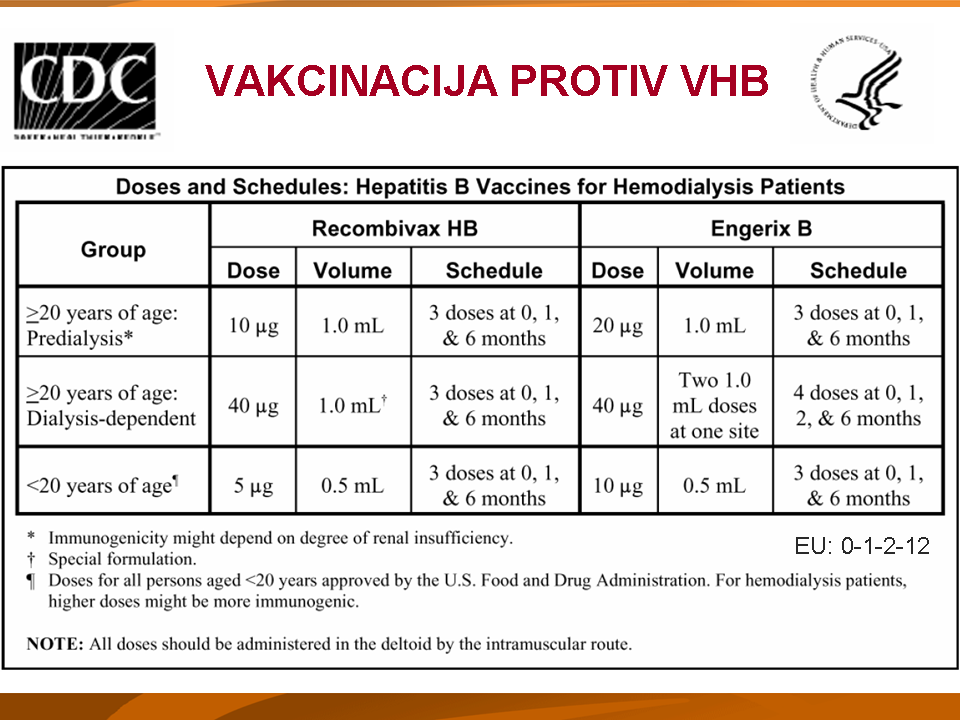 Prim dr Snežana Janković, Dani OM 2024
27
Zablude i činjenice o bolestima bubrega-vežba
Zabluda: Sve bolesti bubrega su neizlečive.
Činjenica: Ne, nisu sve bolesti bubrega neizlečive. Postavljanjem dijagnoze na vreme i pravilnim lečenjem, mnoge bolesti bubrega su izlečive. U većini preostalih slučajeva, što ranija dijagnoza i lečenje usporavaju ili zaustavljaju napredovanje bolesti.
Zabluda: Bubrežna insuficijencija se ispoljava i kada jedan bubreg “ne radi”.
Činjenica: Ne, bubrežna insuficijencija (slabost) se javlja samo ako oba bubrega znatno popuste u radu. U većini slučajeva, bolesnici nemaju nikakve probleme čak i ako im jedan bubreg potpuno ne radi, a ureja i kreatinin ostaju u normalnim granicama. Tek kada više od 50% ukupne bubrežne funkcije otkaže, dolazi do nagomilavanja štetnih materija u organizmu i ureja i kreatinin počinju da rastu, i tek tada se ispoljava bubrežna insuficijencija.
Zabluda: U bubrežnoj bolesti prisustvo otoka ukazuje na bubrežnu insuficijenciju.
Činjenica: Ne. U određenim bolestima bubrega, otoci jesu prisutni, ali globalna funkcija bubrega ostaje normalna (na primer u nefrotskom sindromu). Otoci su manifestacija izmenjene mehanike fluida u organizmu, a jedan od čestih razloga za ovo jeste bolest bubrega.
Zabluda: Otoci su prisutni kod svih bolesnika sa bubrežnom insuficijencijom.
Činjenica: Ne. Otoci su prisutni kod većine, ali ne kod svih bolesnika sa bubrežnom insuficijencijom. Izvestan broj pacijenata nema otoke, iako je u odmakloj bubrežnoj insuficijenciji. Odsustvo otoka ne isključuje bubrežnu insuficijenciju.
Zabluda: Svi pacijenti sa bolešću bubrega treba da piju veliku količinu vode.
Činjenica: Ne. Postoje bolesti bubrega u kojima je mokrenje smanjeno. U tim slučajevima je neophodna restrikcija unosa tečnosti, da ne bi došlo do nakupljanja viška vode u organizmu. Sa druge strane, bolesnici sa kamenom u bubregu ili sa urinarnim infekcijama i sa normalnom bubrežnom funkcijom, treba da piju što više vode.
Zabluda: Osećam se sasvim dobro, ne mislim da imam bilo kakav problem sa bubrezima.
Činjenica: Većina pacijenata je bez simptoma (asimptomatska) u ranim fazama HBI. Poremećaji u laboratorijskim nalazima (na primer mikroalbuminurija) ponekad mogu biti jedina indicija da se radi o bolesti bubrega.
Zabluda: Osećam se dobro, tako da ne moram da nastavim sa terapijom za bolest bubrega koju imam.
Činjenica: Mnogi pacijenti sa HBI se osećaju veoma dobro uz odgovarajuću terapiju, pa se dešava da prekinu da uzimaju propisane lekove i da se više ne pridržavaju dijetalnog režima ishrane. Ovo prekidanje lečenja HBI može biti opasno i dovesti do brzog pogoršanja bubrežne funkcije i do prerane potrebe za otpočinjanjem lečenja dijalizom ili transplantacijom.
Zabluda: Moj kreatinin u krvi je sasvim malo iznad gornje granice normale, ali ja se osećam izvanredno i prema tome nemam nikakvih razloga za brigu.
Činjenice: I sasvim mali porast kreatinina u krvi može biti znak bubrežnog poremećaja i zahteva dodatno ispitivanje. Pošto postoji čitav niz bolesti bubrega koje mogu da oštete bubrege i izazovu ovaj porast, treba odmah konsultovati nefrologa.
28
Prim dr Snežana Janković, Dani OM 2024
1. Mere prevencije za zdrave osobe
Biti u dobroj kondiciji i fizički aktivan
    Voditi računa o pravilnoj ishrani
    Održavati normalnu telesnu težinu
    Život bez duvanskog dima
    Oprez sa nefrotoksičnim lekovima
    Uzimati dovoljno vode
    Kontrola stanja bubrega najmanje 1x godišnje
Prim dr Snežana Janković, Dani OM 2024
29
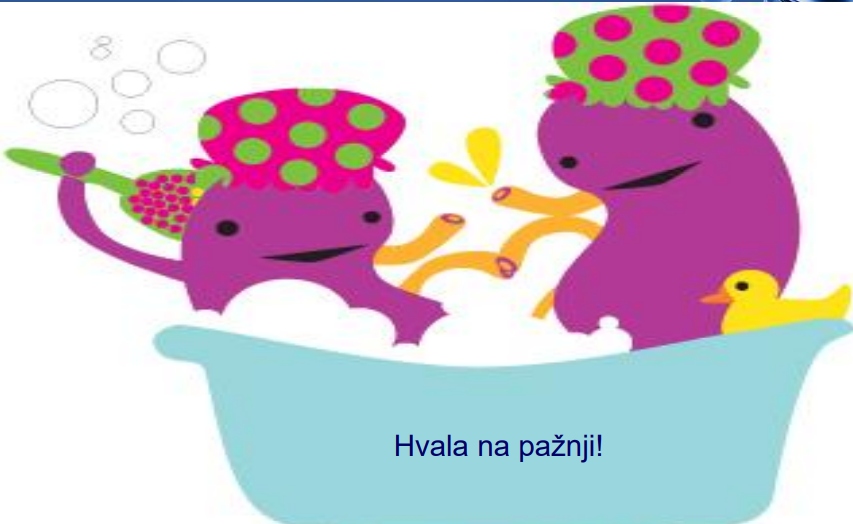 Prim dr Snežana Janković, Dani OM 2024
30